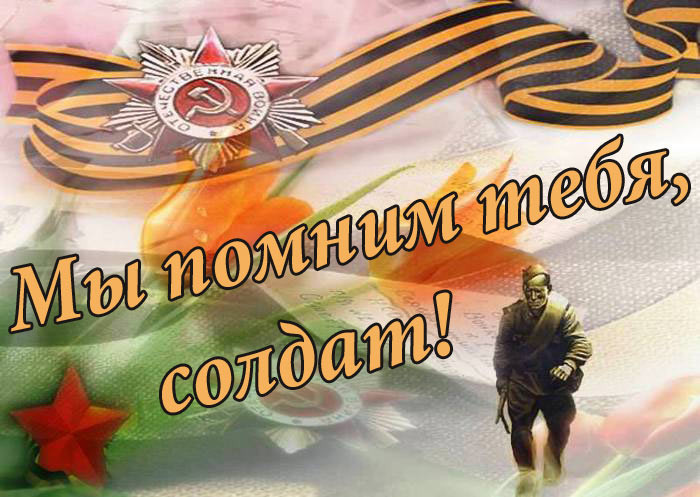 МАОУ СОШ №76
ГОЛ «Путешественники»
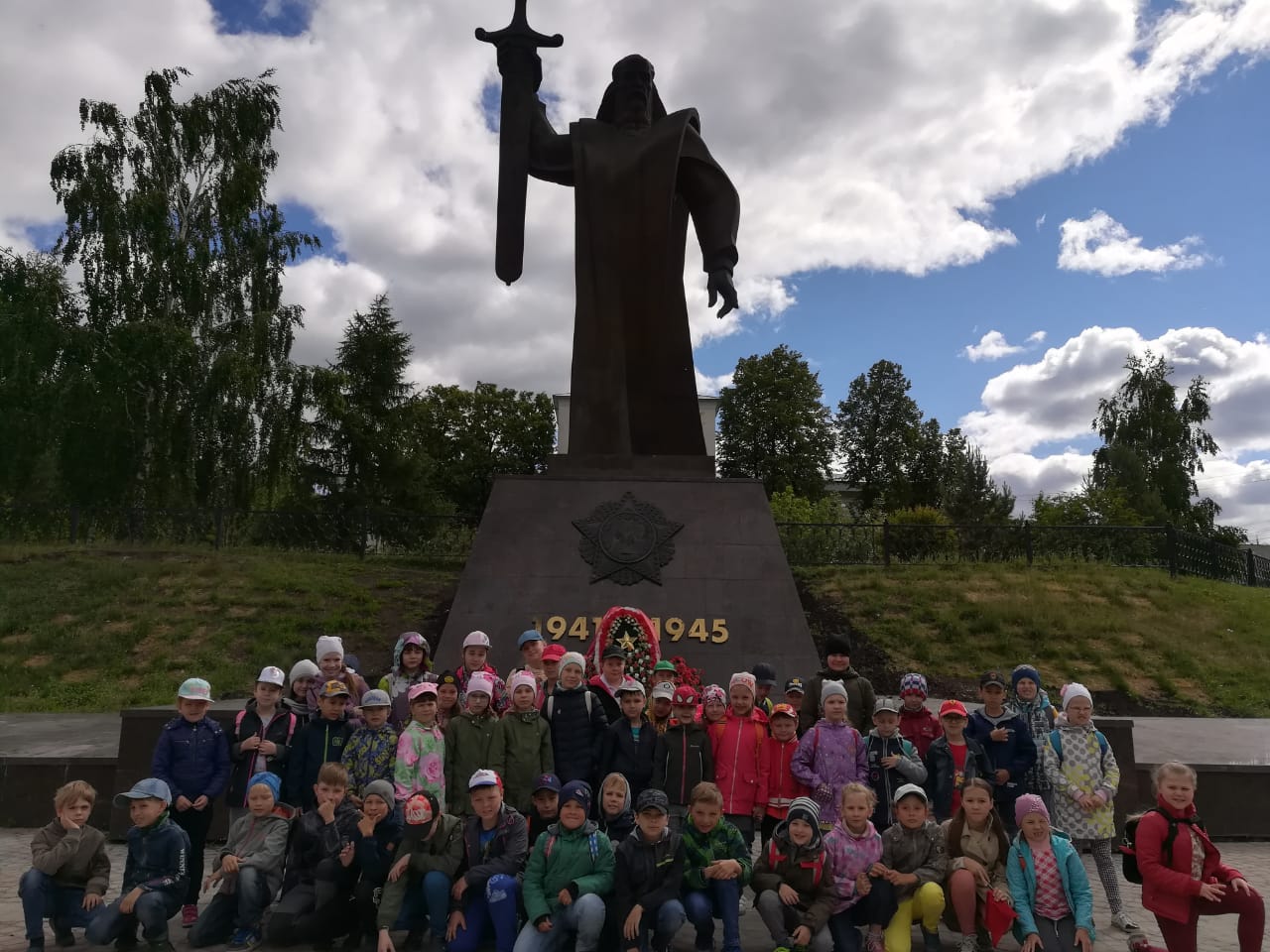 Конкурс рисунков
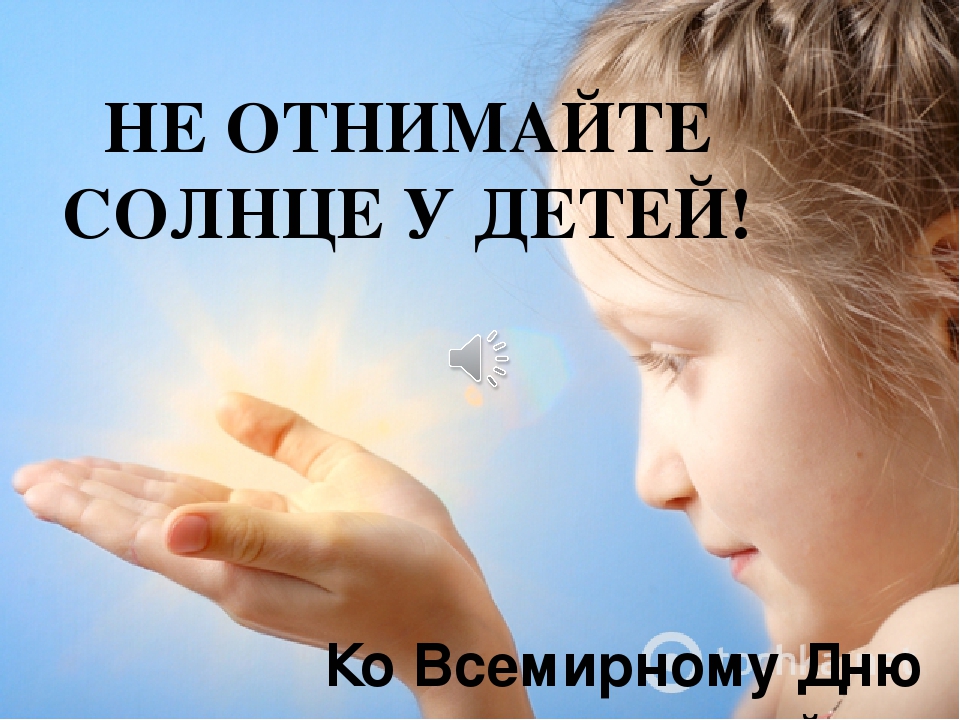 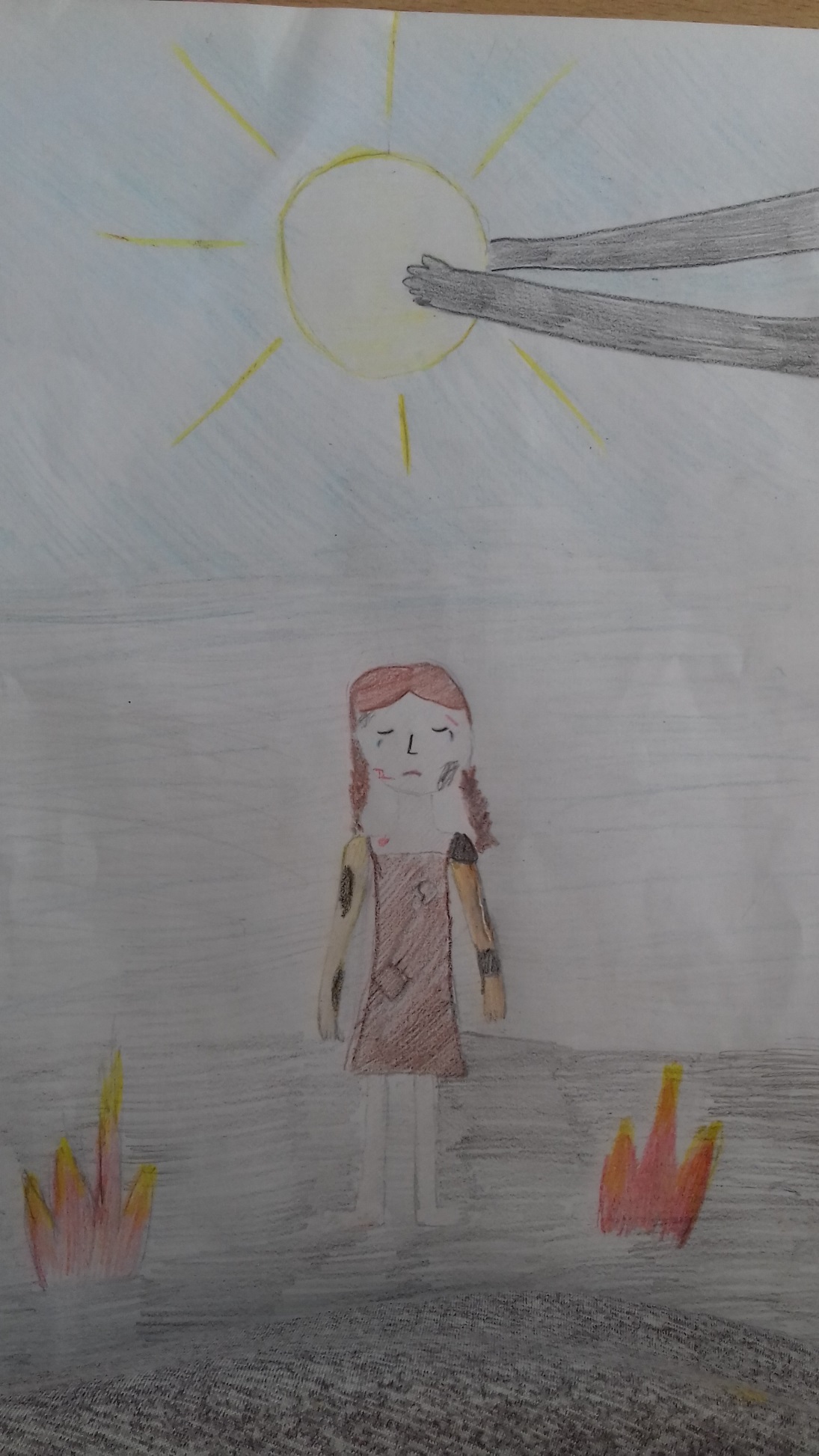 Берсенёва Полина 1 отрядРуководитель: Андриевских Е.В.
Верещагина Анна 1 отрядРуководитель: Андриевских Е.В.
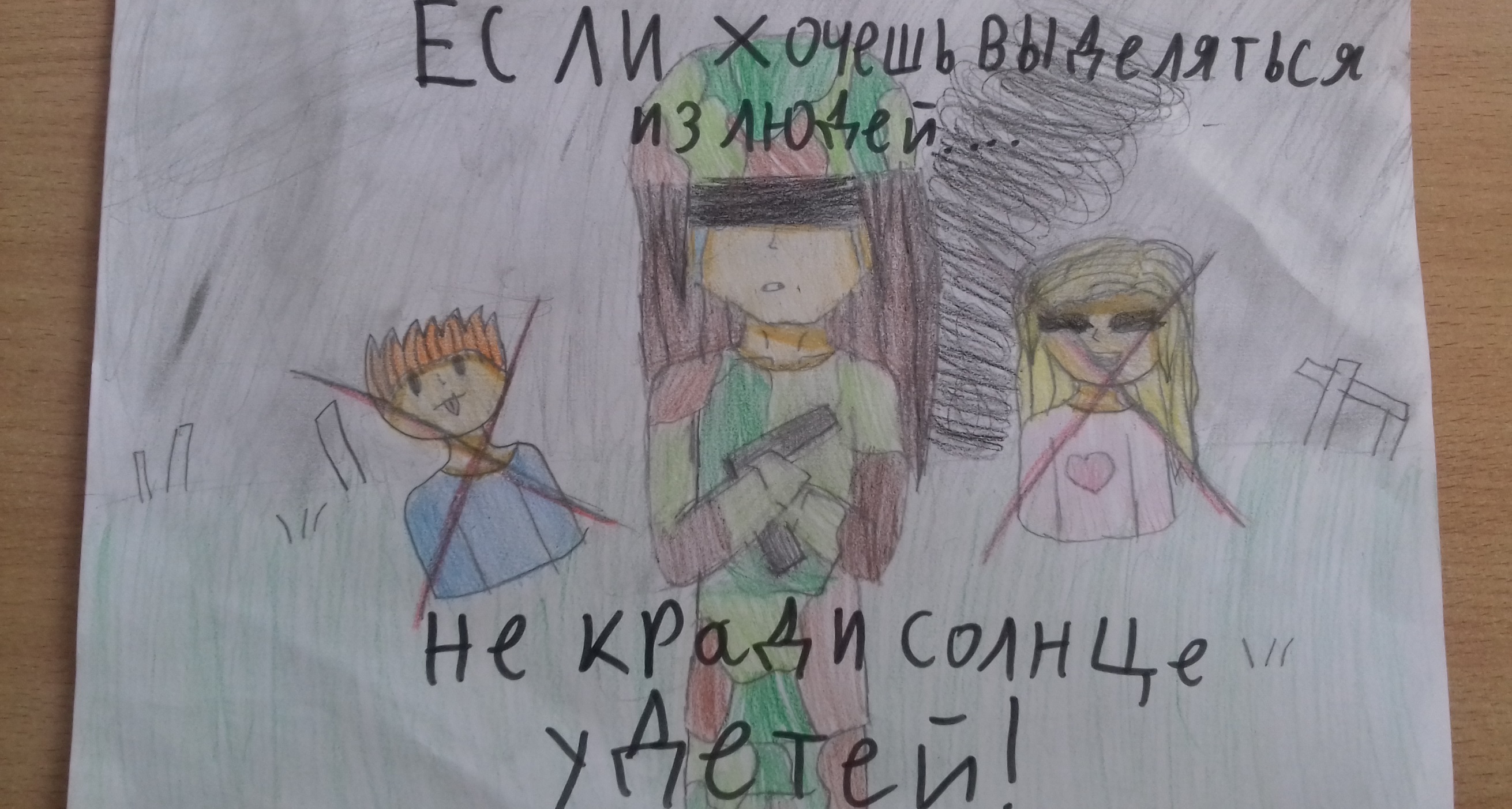 Сединкина Василиса 1 отрядРуководитель: АндриевскихЕ.В.
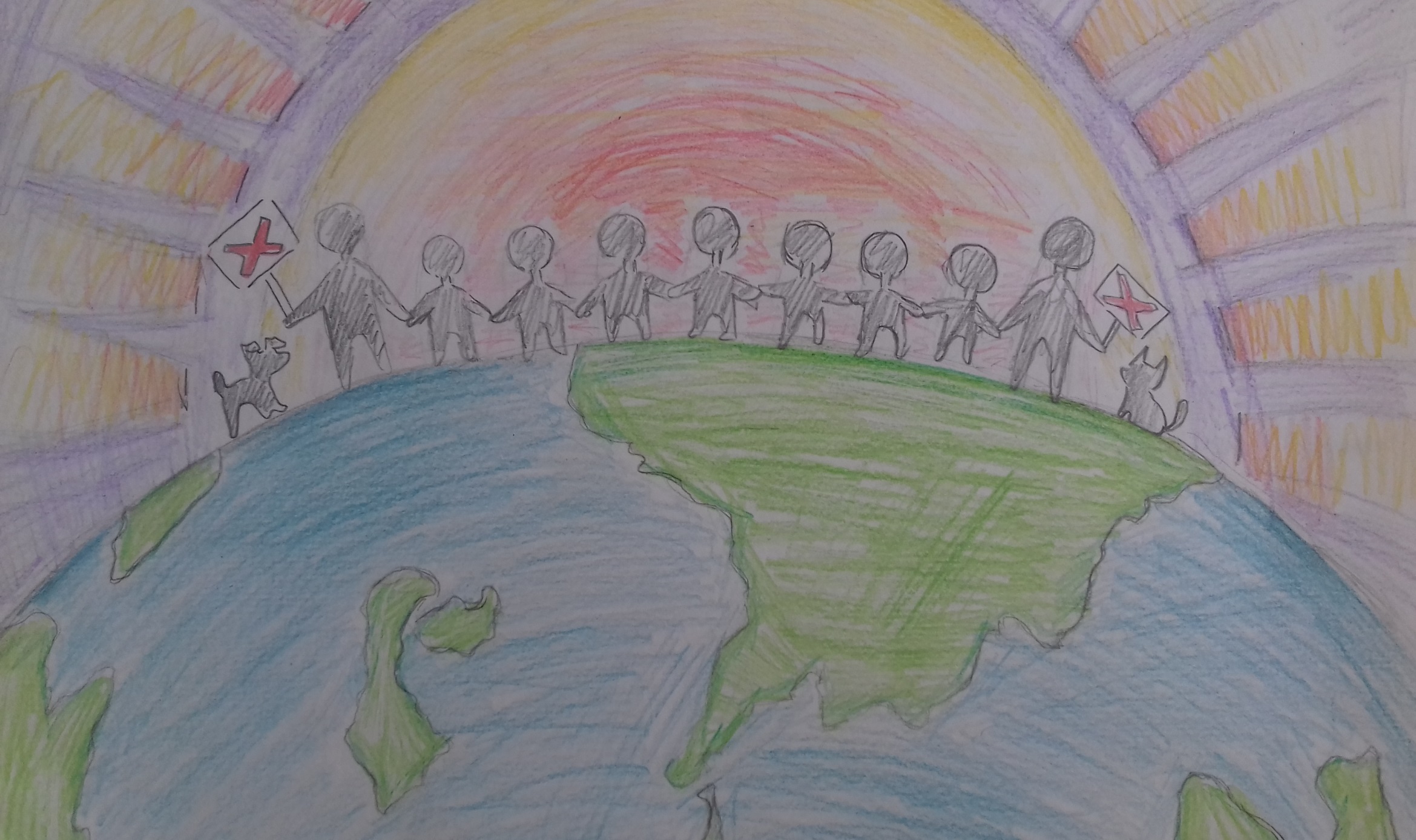 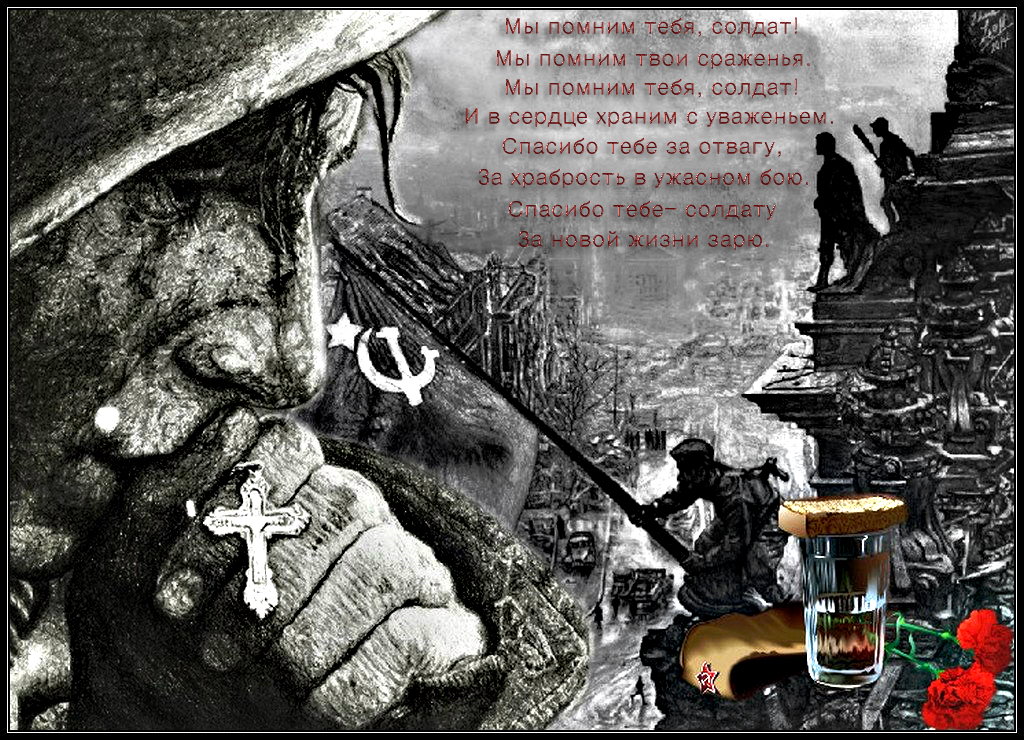